CDE Office Hours
June 3, 2021
1
CDE Team Introductions!
ESSER/ESEA
Nazie Mohajeri-Nelson, Director of ESEA Office (mohajeri-nelson_n@cde.state.co.us) 
DeLilah Collins, Assistant Director of ESEA Office (collins_d@cde.state.co.us) 
Kristin Crumley, ESSER Monitoring & Reporting Specialist (Crumley_k@cde.state.co.us) 
ESEA Regional Contacts assigned to your district

Fiscal Experts
Jennifer Okes, Chief Operating Officer (okes_j@cde.state.co.us) 
Kate Bartlett, Executive Director of School District Operations (Bartlett_k@cde.state.co.us) 
Jennifer Austin, Director of Grants Fiscal Management (Austin_j@cde.state.co.us) 
Robert Hawkins, Grants Fiscal Analyst (Hawkins_s@cde.state.co.us) 
Steven Kaleda, Grants Fiscal Analyst (Kaleda_s@cde.state.co.us)
ESSER Office Hours
Topics
Updates and Clarification
Migrant Education
FTE Calculation
Time and Effort Reporting
3
[Speaker Notes: Nazie]
Updates, Clarifications, and Follow-Ups
4
Updates
Request for extension of ARP ESSER III State Application for the remaining 1/3 of funds has been granted. 
SEA Application for Funds moved from June 7, 2021  September 30, 2021
LEA Plan due date moved from August 22, 2021  December 16, 2021
Clarification – spending time in an upcoming office hours to go over the requirements 
ARP ESSER III requires
20% set aside to provide evidence-based interventions to address the academic impact of lost instructional time (or impact of the pandemic) 
Evidence-based interventions (ESSA Section 8101(21)(A)) – Resources
Summer Learning Programs
Summer Enrichment Programs
Extended Day/School Year 
Comprehensive afterschool programs
Safe Return/Remain In-Person = within 30 days of award; must be posted on website
LEA Plan = due by December 16
Mitigation strategies to ensure safety and health of students and staff 
Use of 20% set aside 
Use of 80% 
Ensuring that evidence-based interventions are addressing the academic, social, emotional, and mental health needs of students
5
Summer Services for Migrant Children, Students and Youth
6
The Education of Migratory Children
The Migrant Education Program (MEP) is a federally funded, state-operated program under the Elementary and Secondary Education Act (ESEA) that provides supplemental program services to children/youth, ages 0 through 21, of seasonal or temporary agricultural workers.
Migrant Education Program Funding
(1) the sum of— 
the average number of identified eligible migratory children aged 3 through 21 residing in the State, based on data for the preceding 3 years; and
(B) the number of identified eligible migratory children, aged 3 through 21, who received services under this part in summer or intersession programs provided by the State during the previous year; multiplied by
(2) 40 percent of the average per-pupil expenditure in the State, except that the amount determined under this paragraph shall not be less than 32 percent, nor more than 48 percent, of the average per-pupil expenditure in the United States.
Finding Migrant Children, Students , and Youth
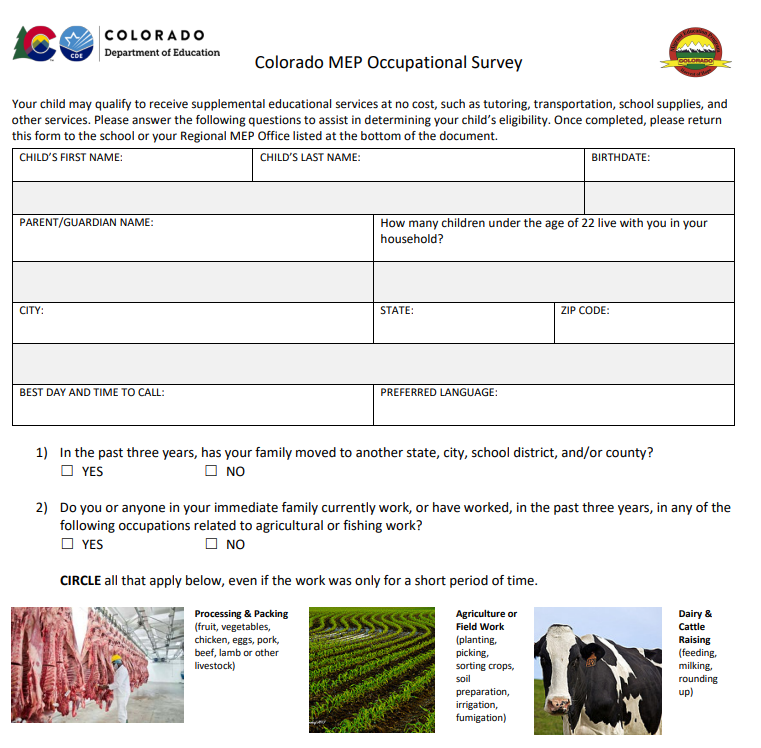 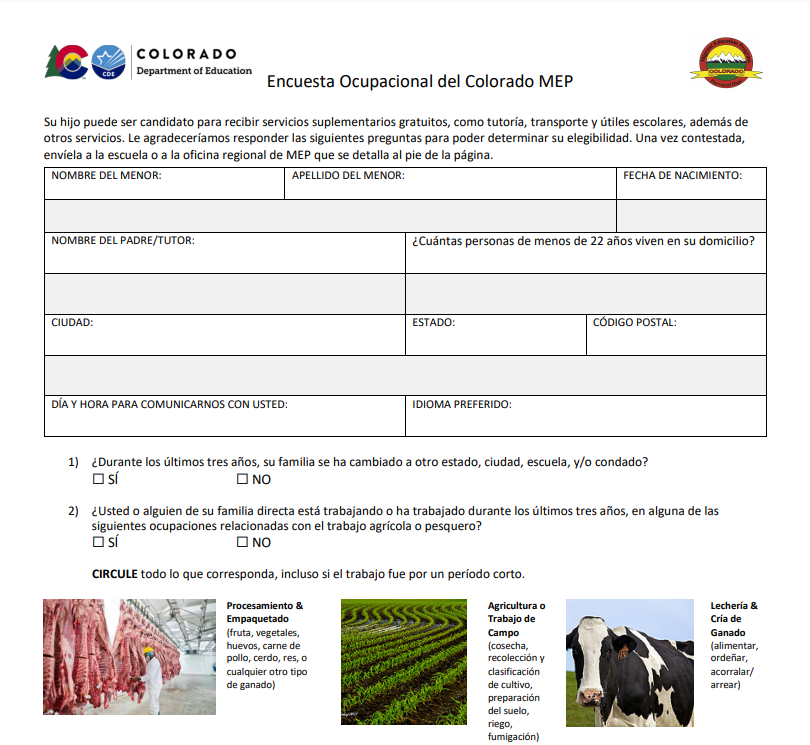 https://www.cde.state.co.us/migrant/mep-occupational-survey-sp
https://www.cde.state.co.us/migrant/mep-occupational-survey-en
Eligible Flowchart for Migratory Child and Migratory Worker
https://www.cde.state.co.us/migrant/mepeligibilityflowchartpdf
Summer Services
Summer dates are June 1, 2021 – August 31, 2021
All services follow the Service Delivery Plan https://www.cde.state.co.us/migrant/migranteducationprogramservicedeliveryplanupdateenglish
Services must be migrant funded to be included in our data submissions
Services must supplement not supplant other local, state and federal funds
Birth -2 years old services do not count towards funding
Migrant Early Learners
Birth to 5 years old, not in a formal education setting
Early Learning Observation and Assessment Tool
LENA Home- Support Early Language Development https://www.lena.org/ 
Ready Rosie  https://www.readyrosie.com/
Kids Play Math- A bilingual, English and Spanish, program that provides online classes. A partnership between Kids Play Math and the University of Denver. Integrated as part of the  Parent Engagement Grant
Services for Secondary Students
STEAM: A hands-on exploration of science, technology, engineering, arts and mathematics. STEAM offers .5 STEM credit to high school students.
SMYLI: A mentor-based leadership program designed to support graduation and postsecondary enrollment. SMYLI offers .5 Language Arts credits to high school students this summer.
LDZ: Lorenzo de Zavala is a National Hispanic Institute program focusing on leadership, government, community organization for high school students.
CalPoly: Virtual STEM classes for elementary through high school including robotics, engineering, coding, game design, electronics, and creating a virtual reality.
Penn State Camp Brain-STEM: Students create and program animations, games, and interactive stories. This program encourages students how to think creatively, reason systematically, and work collaboratively which are all essential skills in today’s world.
Opportunities for Collaboration
Children, students and youth
Make sure there is room for MEP students in summer schools
Extended hours of summer school for MEP students 
Include Fridays for MEP programs
Migrant Health/ vision gatherings
If district teachers would like to tutor MEP students in the summer 
If the district has materials that need to get to migrant kids during the summer
Parent and Families
Providing space for Migrant parent meetings that are informational and educational
Math or literacy nights for migrant parents and families
Summer orientation school walk throughs for migrant students and their families
Sessions on parent communication tools (Power school, Infinite campus etc.)
14
Connect and Collaborate with Your Regional Director!
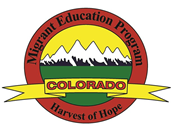 Connect with the CDE Migrant Office
Office of Migrant Education
Colorado Department of Education 
1560 Broadway Street, Suite 1100
Denver, CO 80202
Phone: 303-866-6963
https://www.cde.state.co.us/migrant
Tomas MejiaState Directormejia_t@cde.state.co.us
Noemi AguilarSupervisoraguilar_n@cde.state.co.us
Aaron ThompsonSenior Consultant, ID&R Coordinatorthompson_a@cde.state.co.us
Laura LeyvaSenior Consultant, Binational Coordinatorleyva_l@cde.state.co.us
Jenny LernerMigrant Education Early Learning Senior Consultantlerner_j@cde.state.co.us

Lauren RadinSenior Consultant, Secondary Programsradin_l@cde.state.co.us
Juanita AriasData Specialist, Title I, Part C Migrant Programarias_j@cde.state.co.us
Marissa GonzalesProgram Supportgonzales_m@cde.state.co.us
Silvia SaldivarAdministrative Assistantsaldivar_s@cde.state.co.us
FTE Calculation
17
FTE Calculation
Pro-Rate, Pro-Rate, Pro-Rate
An employee makes $50,000 annual salary - if charging $10,000 to ESSER, then you would divide $10,000/$50,000 to determine that is 20% of the employee’s salary, and you would then enter .2 FTE in the budget.
District is paying 10% of the annual salary of 100 teachers using ESSER. This is .1 FTE per individual. Multiply .1 x 100, and enter 10 FTE in the budget.
District is paying teachers to work 8 weeks over the summer to deliver summer school/program, which is outside of their annual contract. In this case, use Stipends and do not enter an FTE amount.
18
Questions? Future Topics?
19
Upcoming Office Hours
Future Topics: 
June 10, 2021
Evidence-based Interventions and School Improvement Tools
20% set aside for using evidence-based interventions to address learning loss
June 17, 2021
ARP ESSER III Requirements and Plans
Supporting Student in Foster Care with ESSER Funds 
June 24, 2021
Family, School, and Community Partnerships (stakeholder engagement)
ARP IDEA
IDEA MOE
20
CDE Team Introductions!
ESSER/ESEA
Nazie Mohajeri-Nelson, Director of ESEA Office (mohajeri-nelson_n@cde.state.co.us) 
DeLilah Collins, Assistant Director of ESEA Office (collins_d@cde.state.co.us) 
Kristin Crumley, ESSER Monitoring & Reporting Specialist (Crumley_k@cde.state.co.us) 
ESEA Regional Contacts assigned to your district

Fiscal Experts
Jennifer Okes, Chief Operating Officer (okes_j@cde.state.co.us) 
Kate Bartlett, Executive Director of School District Operations (Bartlett_k@cde.state.co.us) 
Jennifer Austin, Director of Grants Fiscal Management (Austin_j@cde.state.co.us) 
Robert Hawkins, Grants Fiscal Analyst (Hawkins_s@cde.state.co.us) 
Steven Kaleda, Grants Fiscal Analyst (Kaleda_s@cde.state.co.us)